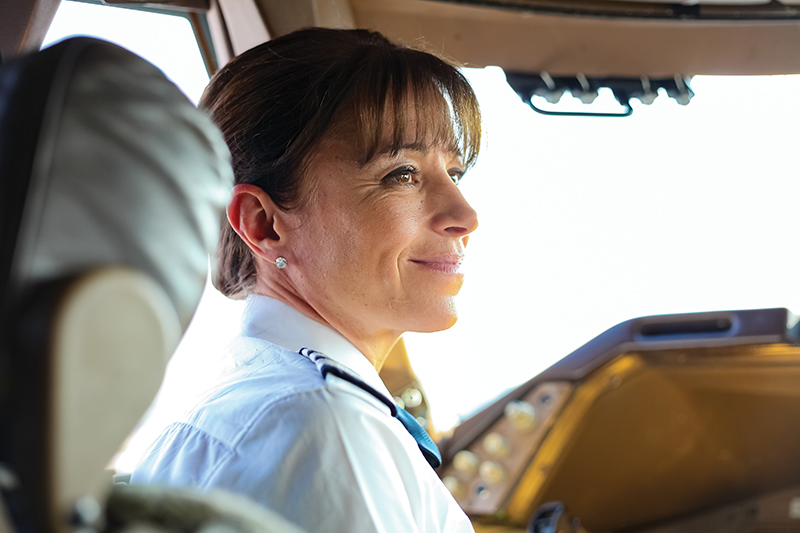 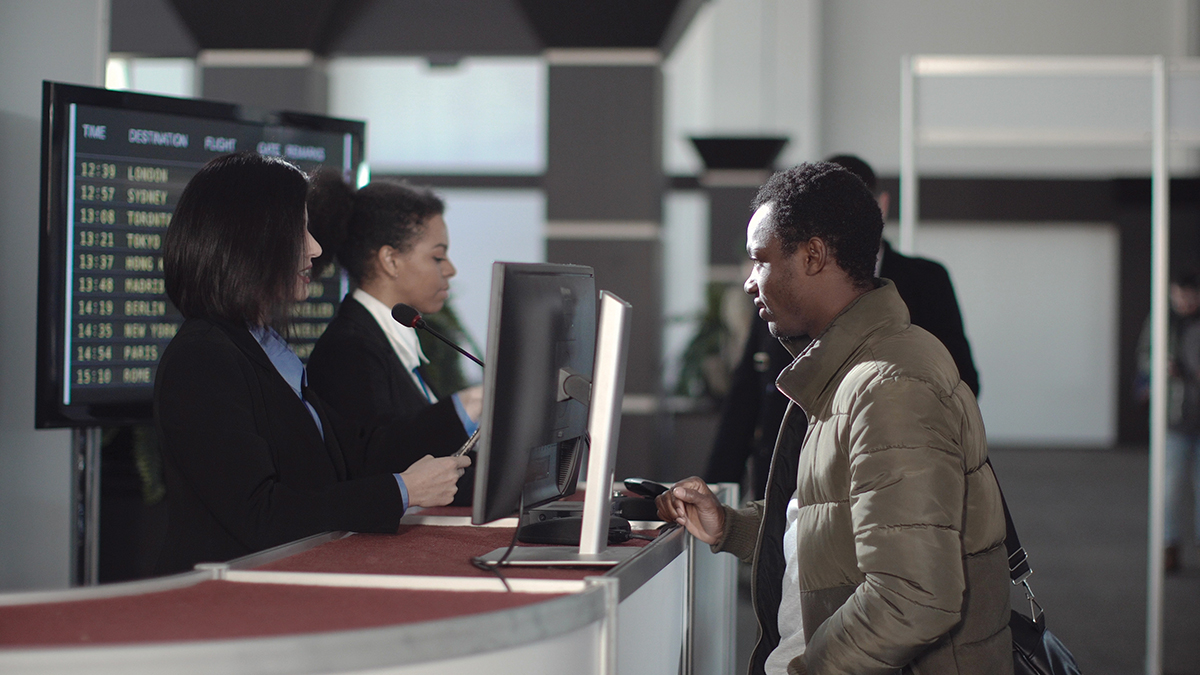 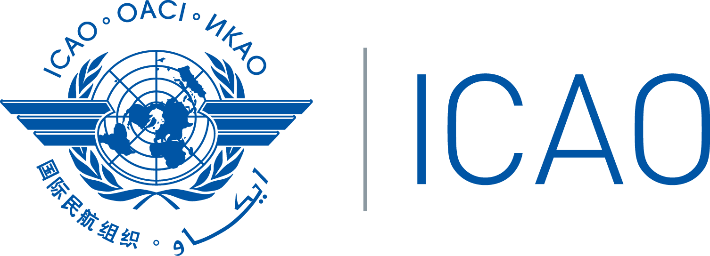 الأمن هو مسؤولية الجميع
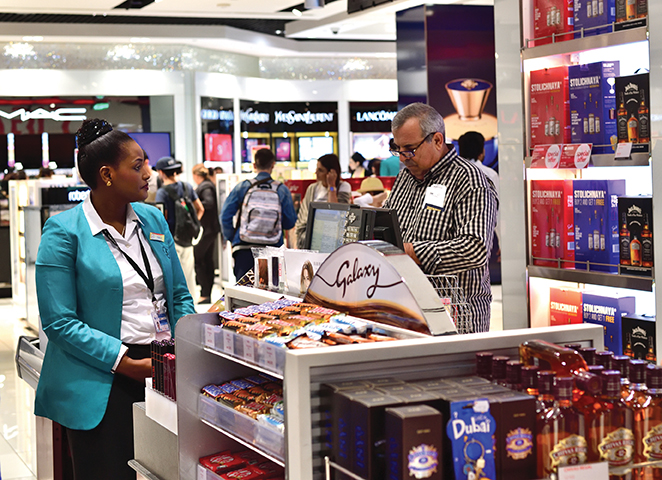 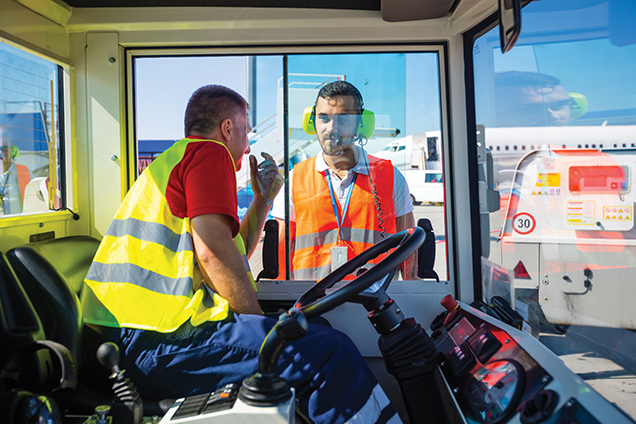 موجز الثقافة الأمنية
© ICAO 2022
[Speaker Notes: تعد حزمة الشرائح موردًا يمكن للمديرين استخدامه للمساعدة في تلخيص ثقافة الأمن لموظفيهم]
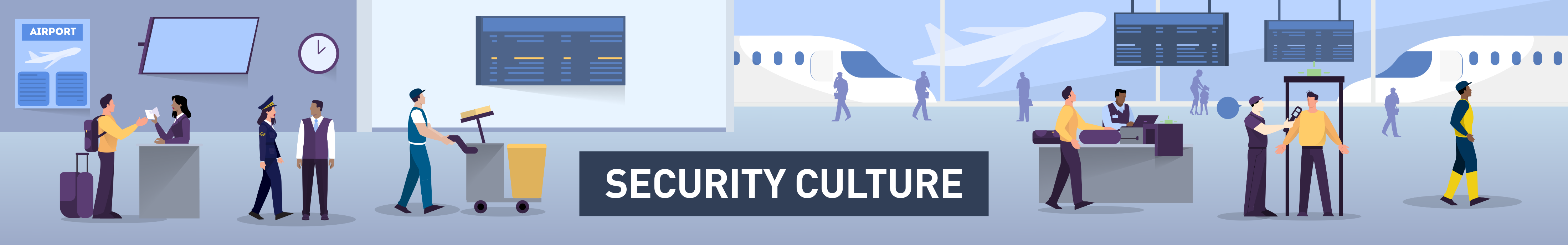 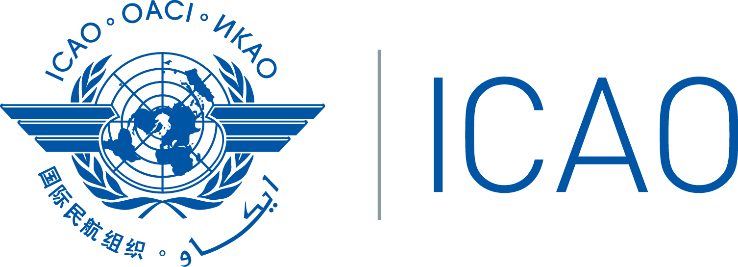 الغرض من هذا الملخص
شرح مفهوم الثقافة الأمنية وسبب أهميتها
تشجيع السلوكيات والإجراءات الأمنية الصحيحة من قبل جميع الموظفين
ضمان فهم الجميع للدور الذي يلعبونه في الحفاظ على سلامة الطيران وأمانه
© ICAO 2022
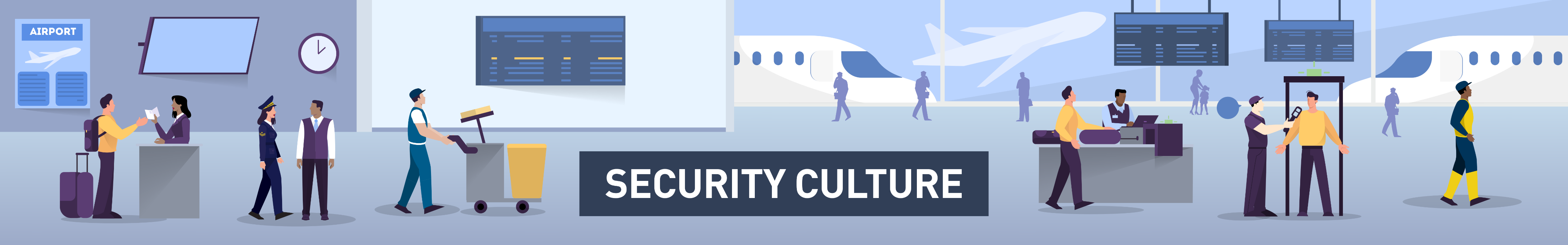 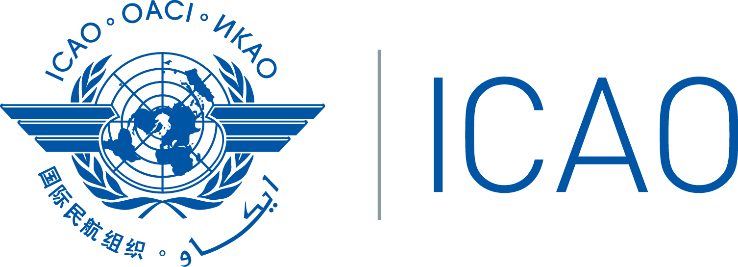 هي ثقافة تشير إلى المعايير والقيّم والمواقف والافتراضات التي توجّه تصرفات وسلوكيات القوى العاملة لدينا - تشير الثقافة إلى الطريقة التي "تتم بها الأمور في المنظمة". تساعد الثقافة الأمنية الإيجابية في الحفاظ على سلامتنا وأماننا.
ما هي الثقافة الأمنية؟
بالنسبة لنا هذا يعني:
الاعتراف بأن  الأمن الفعّال أمر بالغ الأهمية لنجاح العمل؛
أن يفهم الجميع أن الأمن هو مسؤوليتهم؛
التأكد من أن إجراءات الإبلاغ لدينا واضحة وتشجّع على الإبلاغ عن المخاوف الأمنية؛
خلق بيئة عمل تشجّع على "فعل الشيء الصحيح"
© ICAO 2022
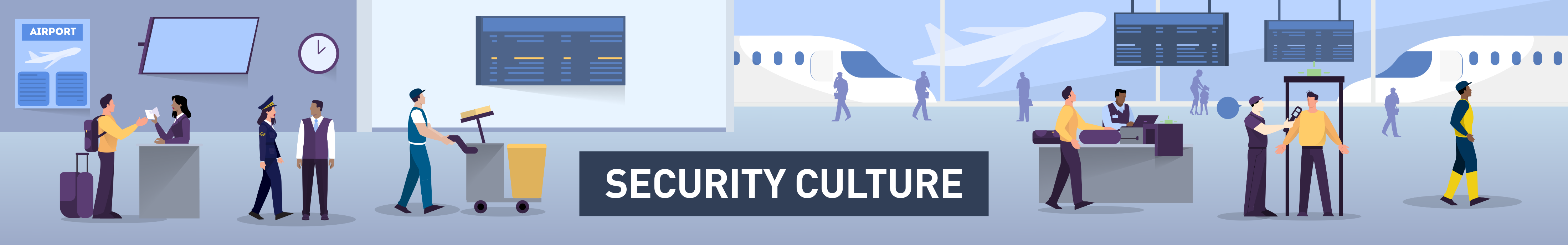 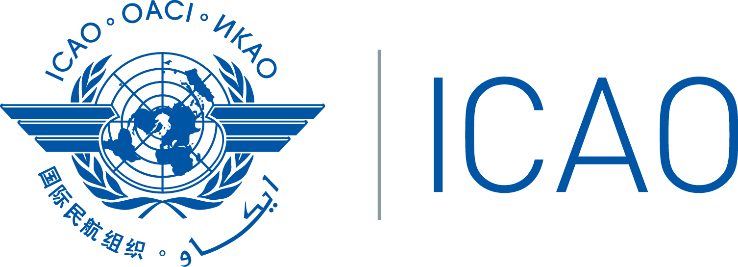 ما الذي نحتاجه منك؟
© ICAO 2022
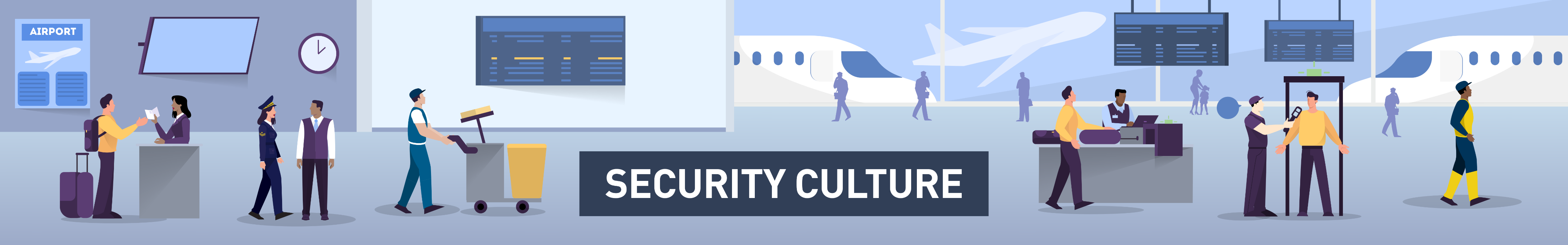 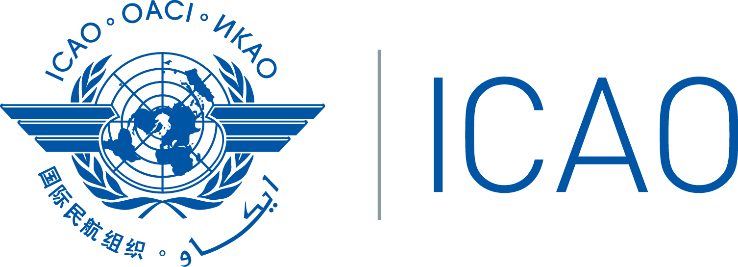 الأدوات والموارد
© ICAO 2022
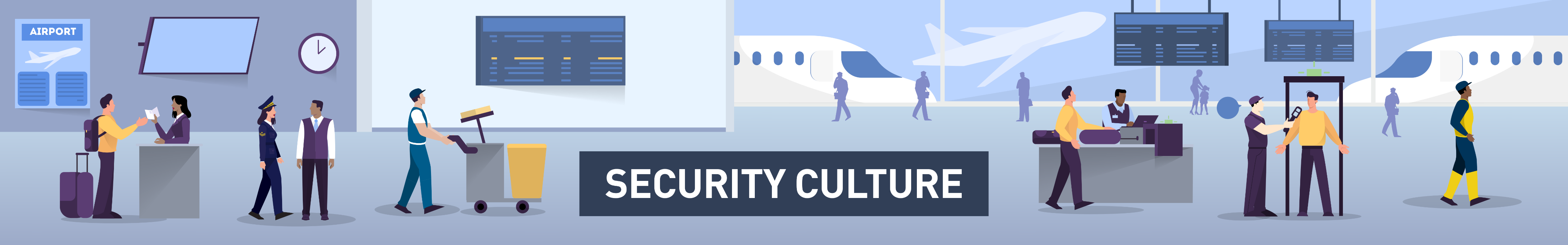 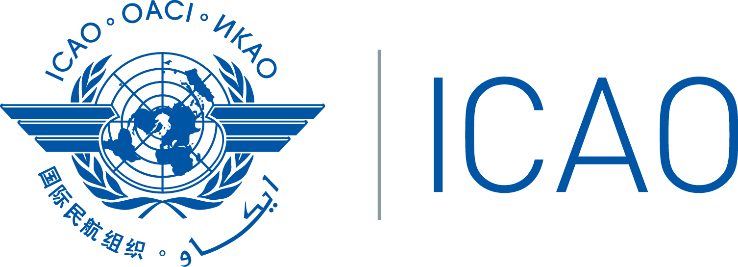 تكثُر التهديدات التي يتعرض لها الطيران. لا يمكننا أن نشعر بالرضا؛
لدينا مجموعة من الإجراءات الأمنية المعمول بها للمساعدة في الحفاظ على سلامتك وأمانك. لكن لديك أيضًا دورًا رئيسيًا تلعبه – كن متيقظًا لأي نشاط غير عادي وأبلغ عن السلوك المشبوه؛ 
يمكننا تطوير ثقافة أمنية قوية وفعّالة من خلال أفعالنا.
الرسائل الرئيسية
© ICAO 2022
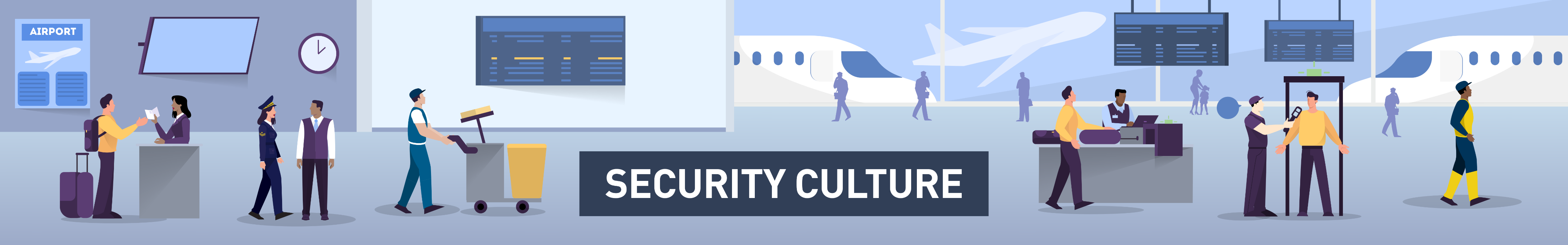 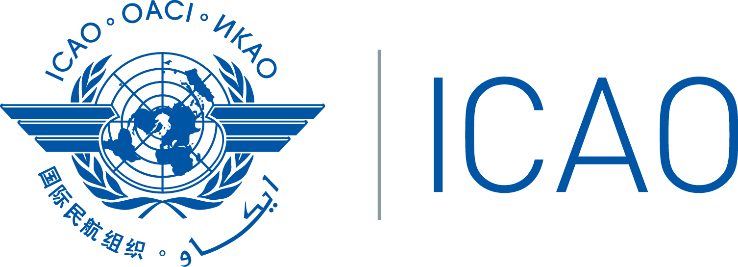 موقع ICAO للثقافة الأمنية https://www.icao.int/Security/Security-Culture/Pages/default.aspx 
أفضل ممارسات ICAO وإرشاداتهاhttps://www.icao.int/Security/Security-Culture/Pages/Best-practices.aspx 
أداة التقييم الذاتي لثقافة ICAO الأمنيةhttps://www.icao.int/Security/Security-Culture/Pages/State-self-assessment.aspx 
أسئلة وأجوبة حول الثقافة الأمنيةhttps://www.icao.int/Security/Security-Culture/Pages/FAQs.aspx
معلومات مفيدة
© ICAO 2022